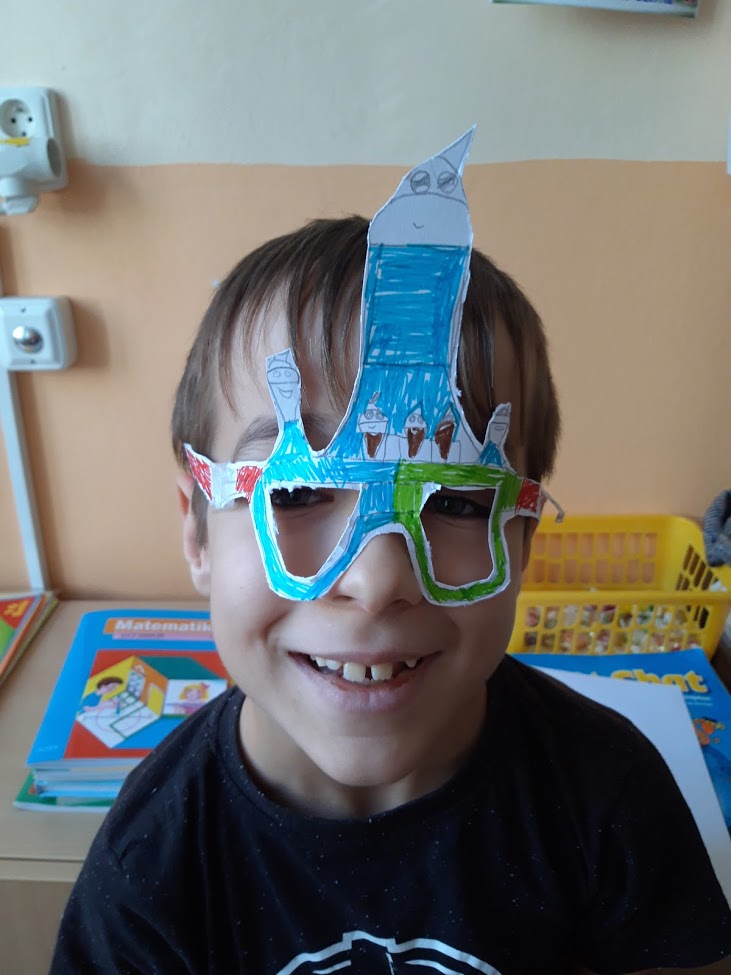 Jak to vidím jáUplatnění subjektivity
Učivo: Uplatnění subjektivity
Obsahem Uplatňování subjektivity jsou činnosti, které žáka vedou k uvědomování si a uplatňování vlastních zkušeností při tvorbě, vnímání a interpretaci vizuálně obrazných vyjádření. 

prostředky pro vyjádření emocí, pocitů, nálad, fantazie, představ a osobních zkušeností – manipulace s objekty, pohyb těla a jeho umístění v prostoru, akční tvar malby a kresby, uspořádání prostoru, celku vizuálně obrazných vyjádření a vyjádření proměn; výběr, uplatnění a interpretace 
typy vizuálně obrazných vyjádření – hračky, objekty, ilustrace textů, volná malba, skulptura, plastika, animovaný film, komiks, fotografie, elektronický obraz, reklama, vizualizované dramatické akce, komunikační grafika; rozlišení, výběr a uplatnění pro vlastní tvůrčí záměry 
přístupy k vizuálně obrazným vyjádřením – hledisko jejich vnímání (vizuální, haptické, statické, dynamické), hledisko jejich motivace (fantazijní, symbolická, založená na smyslovém vnímání, racionálně konstruktivní, expresivní); reflexe a vědomé uplatnění při vlastních tvůrčích činnostech
Oblast učiva
Ověřování komunikačních 
účinků
Rozvíjení 
smyslové citlivosti
Uplatňování subjektivity
Receptivní činnosti
Tvorba
Reflektivní činnosti
Uplatnění subjektivity - klíčový princip
Tvorba jako způsob poznávání
Učitel

Dívat se
Rozpoznávat
Komunikovat
Vcítit se
Interpretovat
Ukazovat, 
vysvětlovat
navrhovat
Žák


Tvořit
Navrhnout
Představit si
Experimentovat
Realizovat
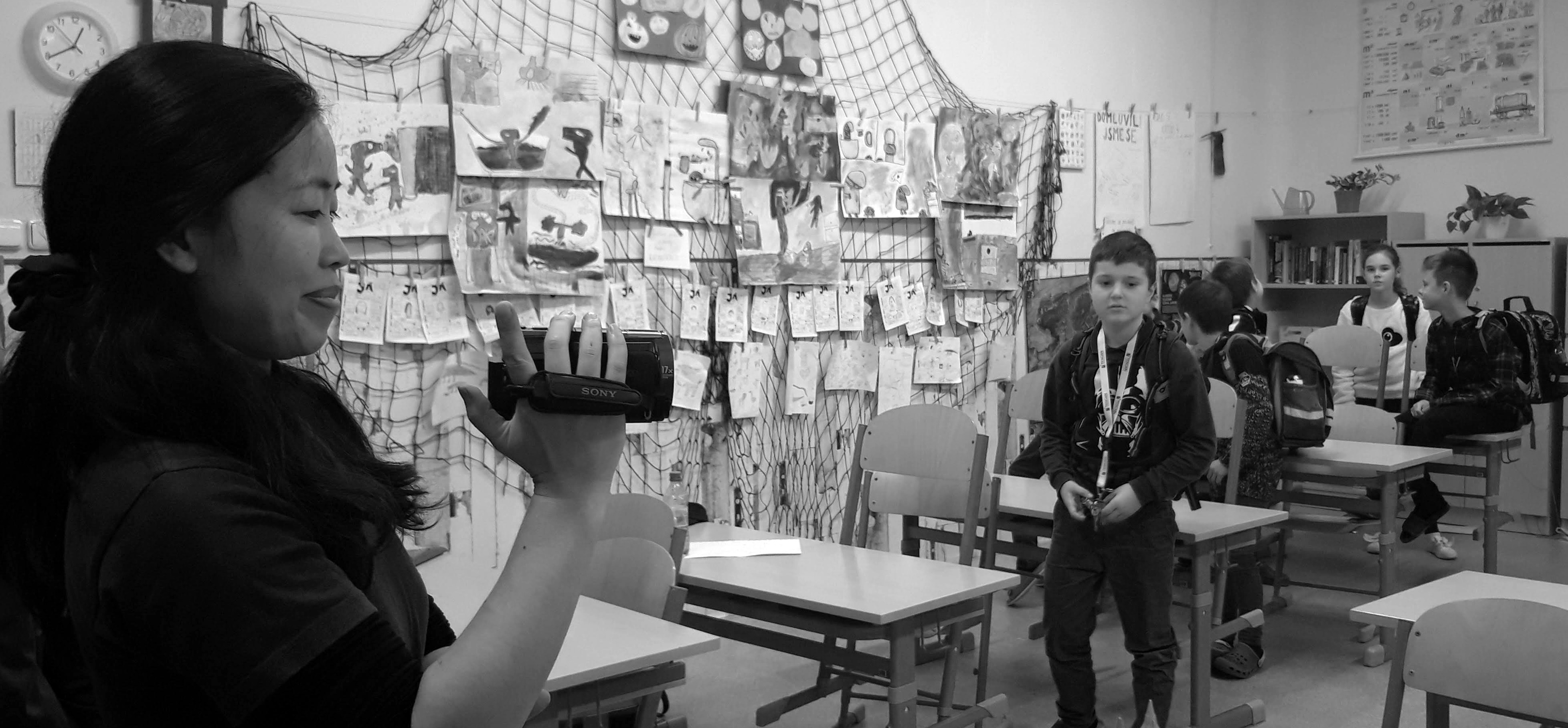 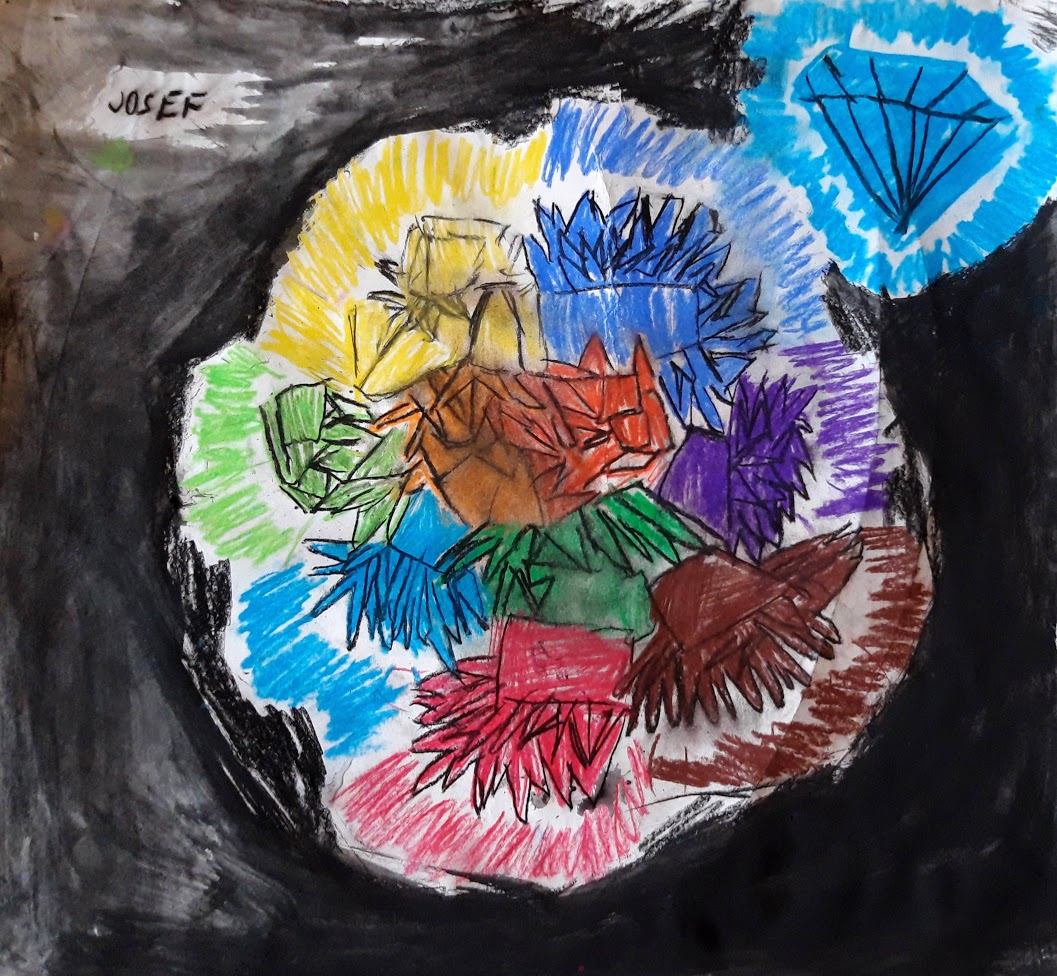 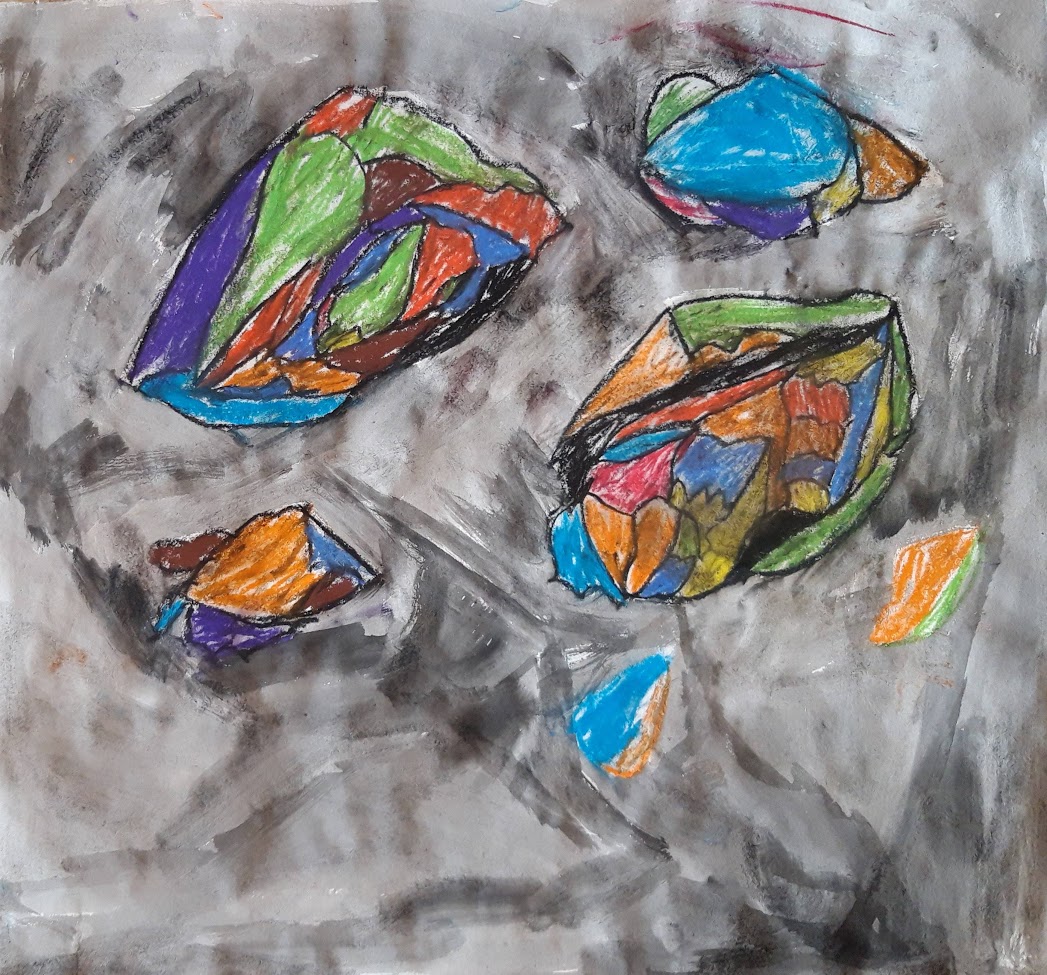 Vnímání představya subjektivita
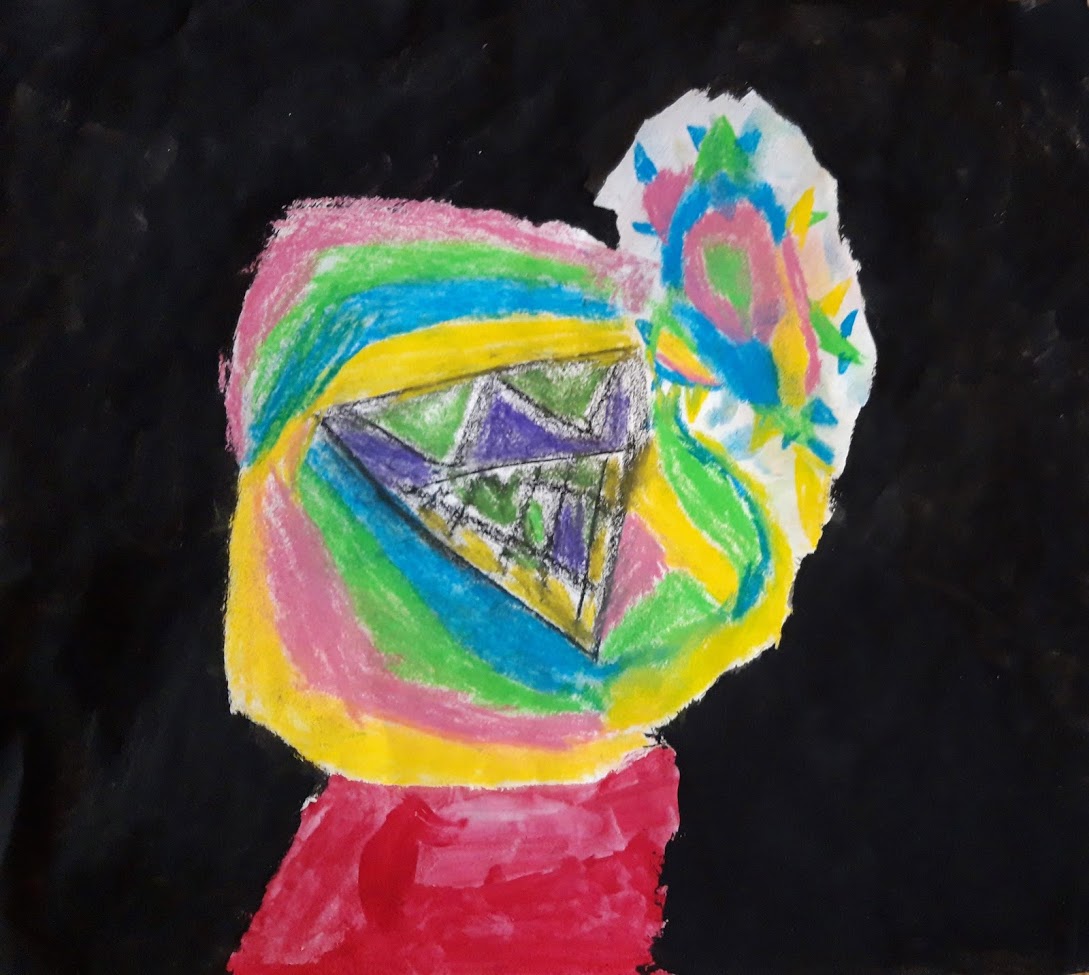 Namalujte jeskyni plnou pokladů tak, jak si ji představujete vy.
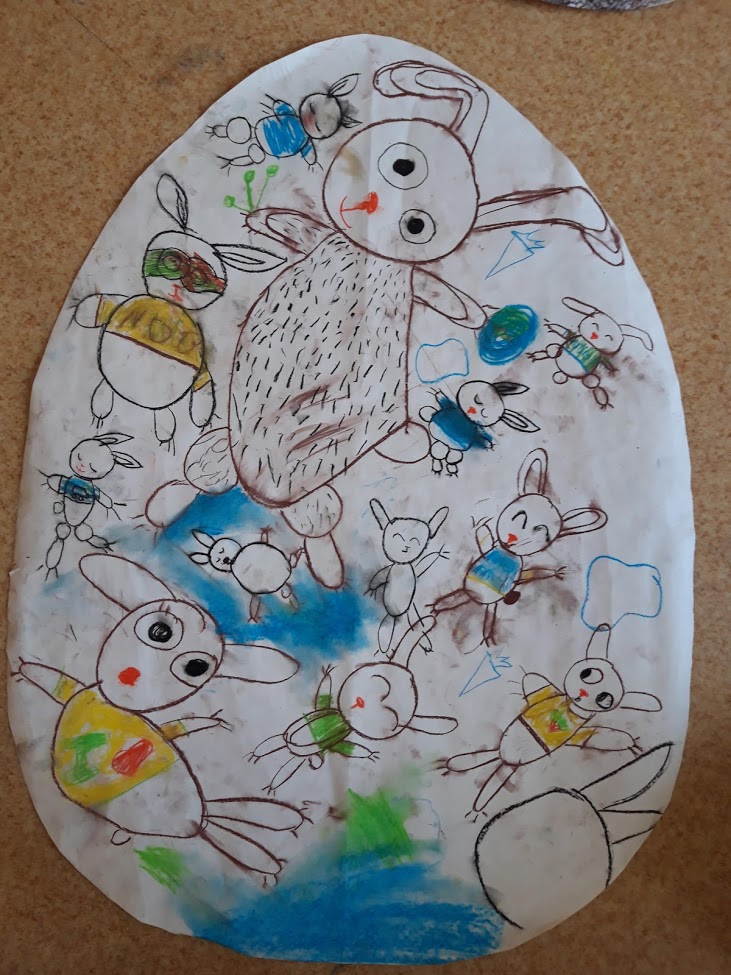 Tvorba 
a subjektivita
Do třídy přijelo obrovské vejce. Co se skrývá uvnitř? Malujte!
Vizuální gramotnost
Tvorba/ Produkce

tvořit
navrhnout
představit si
experimentovat
realizovat
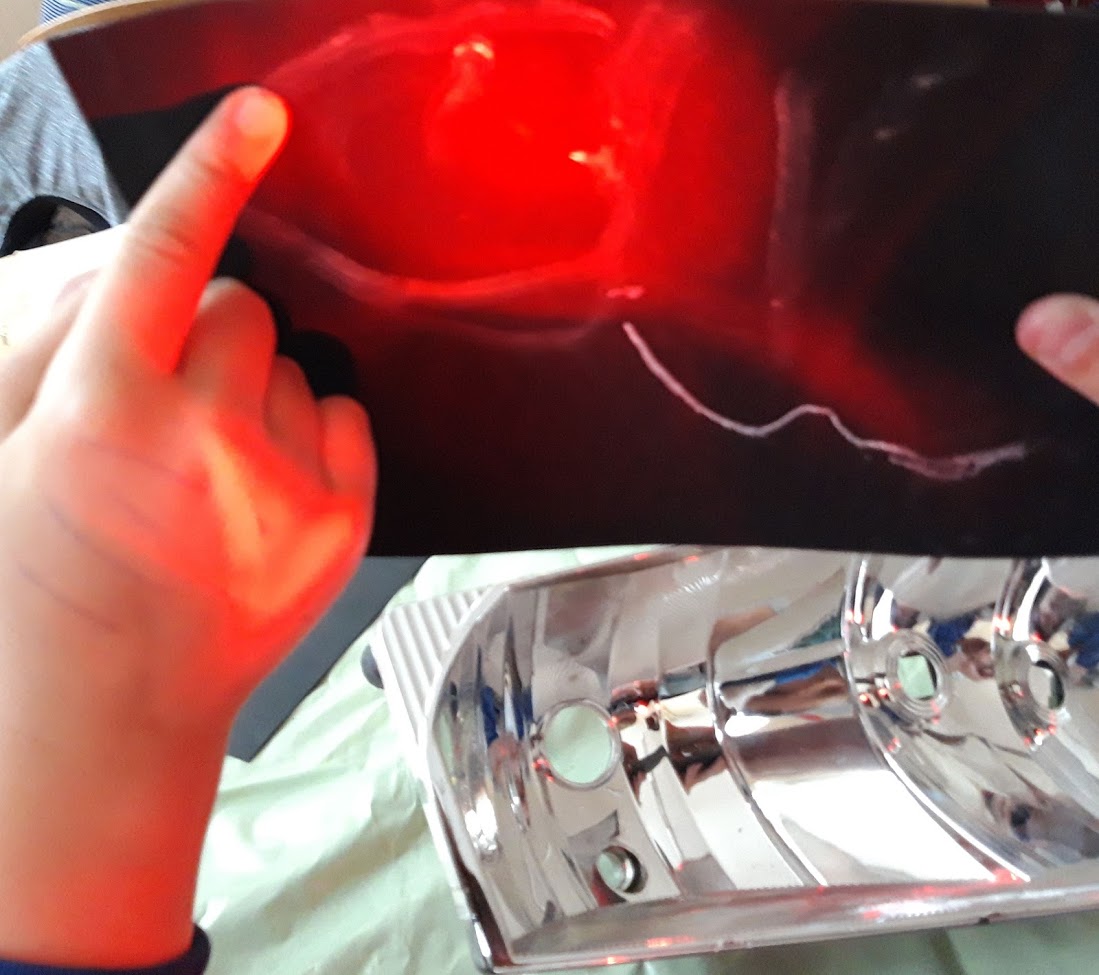 -kompetence vytvářet vizuální představy 
(na základě pozorování, mentálního obrazu, zkušenosti či pocitu)
 -kompetence vizuálního zkoumání
 -kompetence tvořit obrazy
 -kompetence prezentovat/sdílet obrazy 
 -kompetence posoudit svoje obrazy a proces jejich vzniku
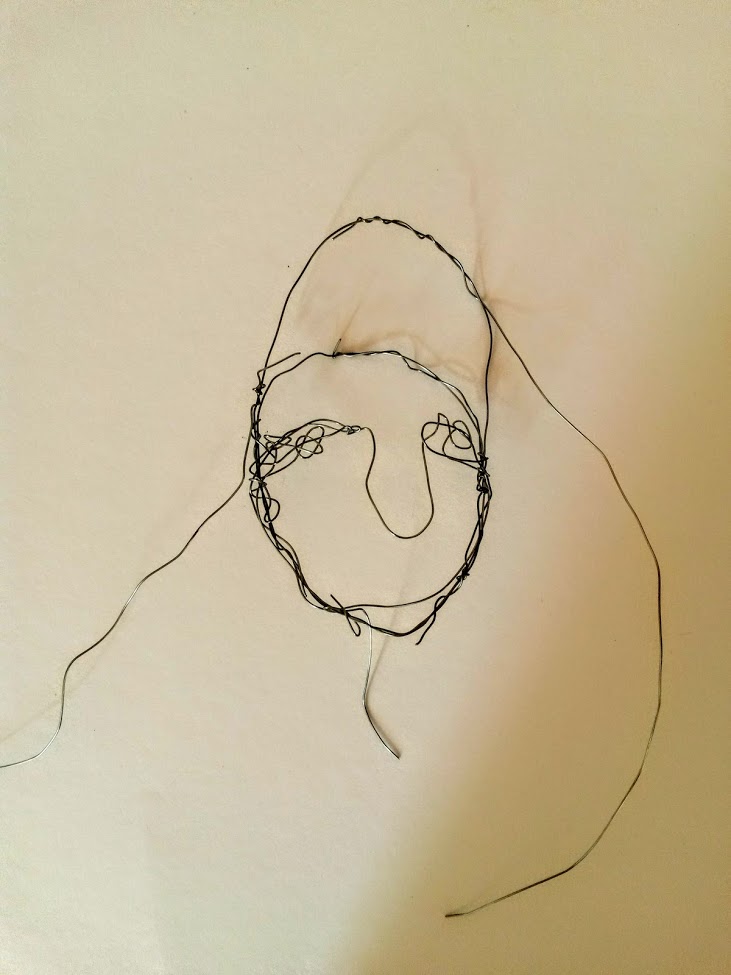 Intrapersonální reflexe
Procesu tvorby
Vytvořeného artefaktu
Významu a obsahu
Postojů a emocí
Dovedností
KomunikaceInterpersonální reflexe v tvorbě
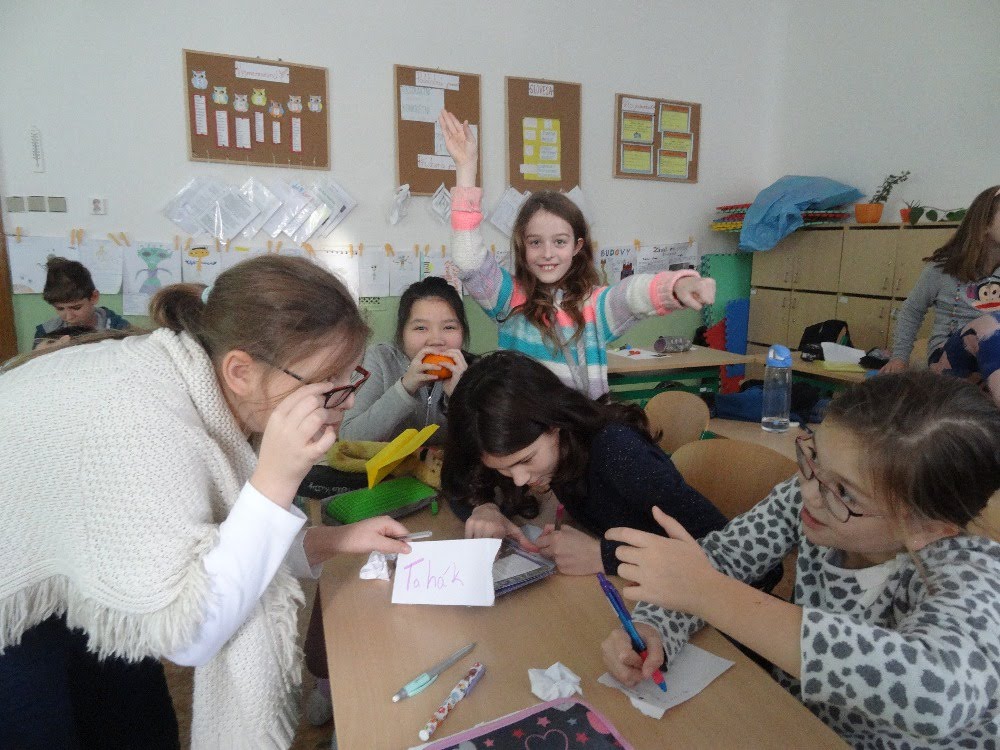 Procesu tvorby
Vytvořeného artefaktu
Významu a obsahu
Postojů a emocí
Dovedností
Proces a produkt výtvarné tvorbySubjektivita
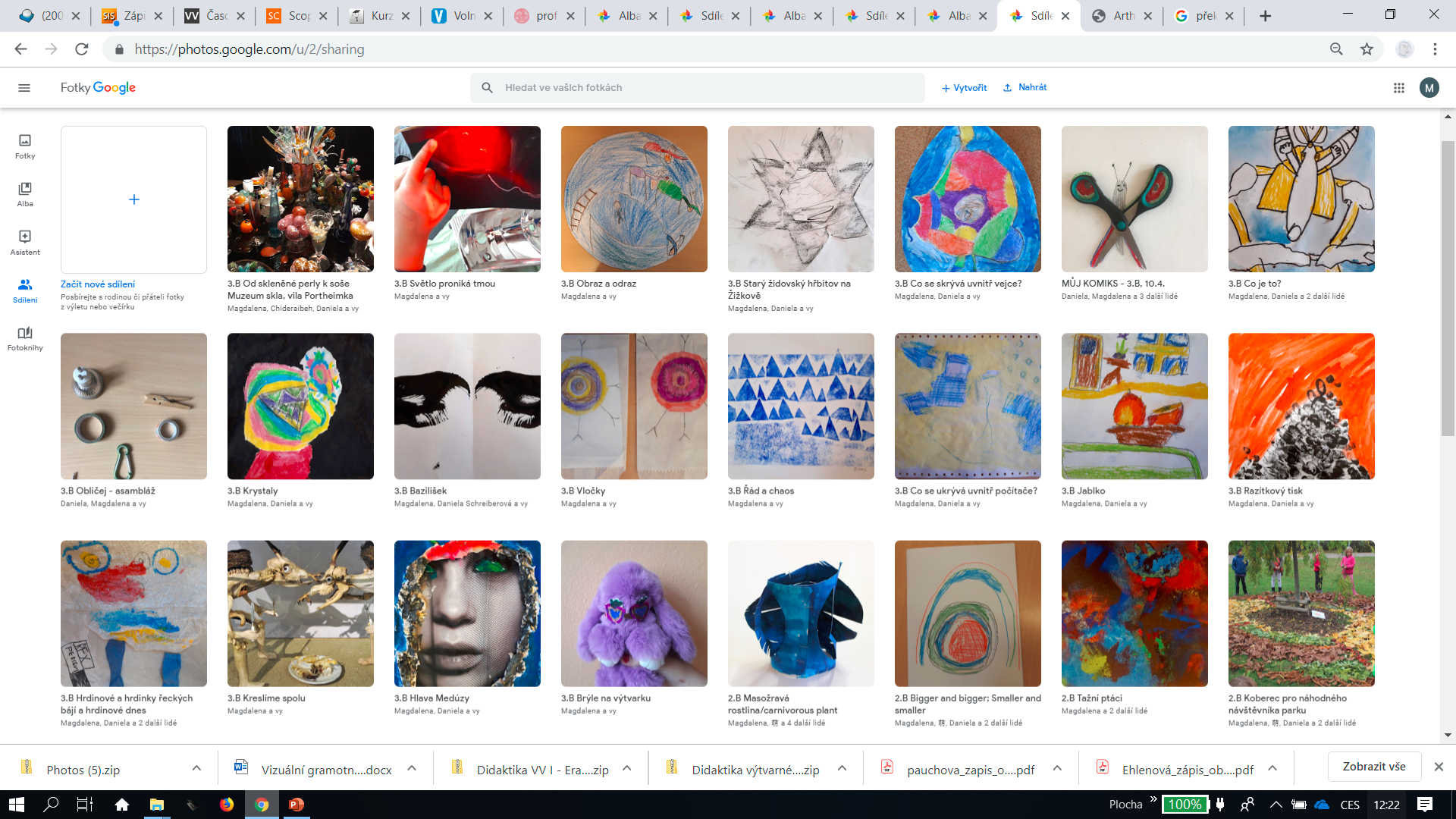 Subjektivní hledisko v přístupu k artefaktu 
Vlastní tvůrčí cesta Metakognice, sebereflexe
Kreativita a subjektivita
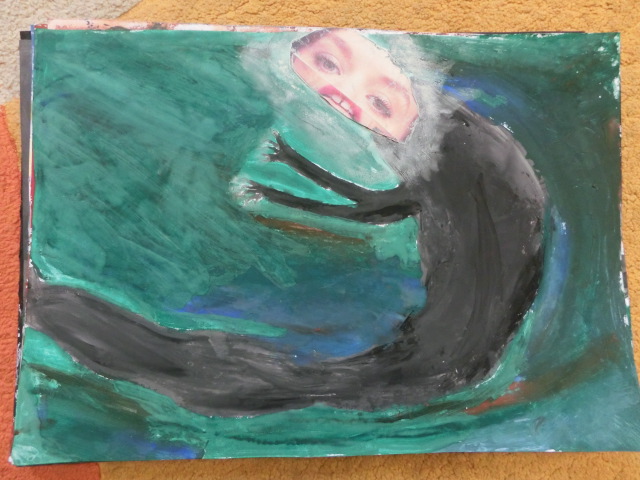 Atributy kreativity (Lucas, Claxton a Spencer, 2013) 
zvídavost (údiv a tázání, objevování a zkoumání),
vytrvalost (zvládání nejistoty a potíží, odvaha být odlišný)
představivost (zvažování možností, propojování informací, využívání intuice),
disciplinovanost (zlepšování se, rozvíjení techniky, kritická reflexe),
spolupráce (schopnost dávat a přijímat zpětnou vazbu, sdílení „výstupů“).